ÖZELLEŞTİRME İDARESİ BAŞKANLIĞI
1. Proje Grup Başkanlığı
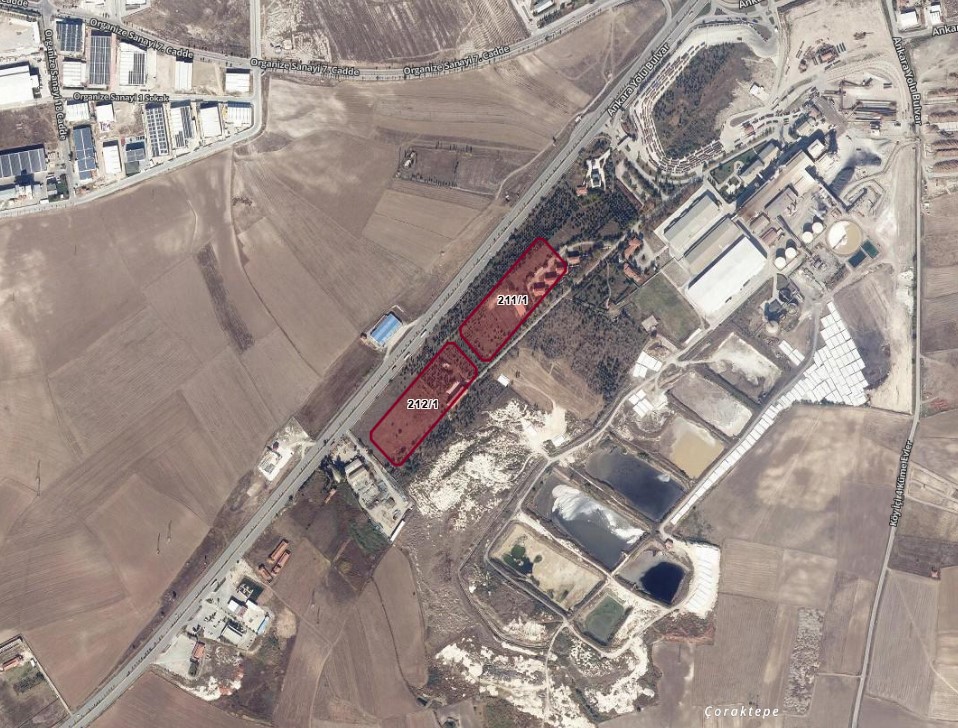 ÇORUM İLİ, MERKEZ İLÇESİ, KARACA KÖYÜ
211 ADA 1 PARSEL ve 212 ADA 1 PARSEL
211 ada 1 parsel: 21.907,80 m2 
212 ada 1 parsel: 22.215,57 m2
İmar Durumu
«Ticaret»
Emsal: 0.60 (3 Kat)
Taşınmazlar «Satış» yöntemi ile ihaleye çıkarılacaktır.

 İletişim: 0312 585 83 20
ÇORUM İLİ, MERKEZ İLÇESİ, KARACA KÖYÜ 211 ADA 1 PARSEL ve 212 ADA 1 PARSEL
Taşınmazların Bulunduğu Bölgeye İlişkin Bilgiler
Büyük ölçüde 5 ile 8 katlı apartman tarzı yerleşim alanlarından oluşmaktadır. 
Bölgede son yıllarda özellikle kentsel dönüşüm projeleri ve yenilikçi konut projeleri, ticari alanlar ve sosyal yaşam alanları hızla yükselmektedir.

Mimar Sinan Mahallesi, Çorum şehir merkezine oldukça yakın bir konumda yer almaktadır. Şehir merkezine olan mesafesi, araçla 5-10 dakikalık bir uzaklıktadır. Bu yakınlık ve yeni projeler, mahalleye olan talebin artmasını ve bölgenin daha hızlı gelişmesini sağlamaktadır.
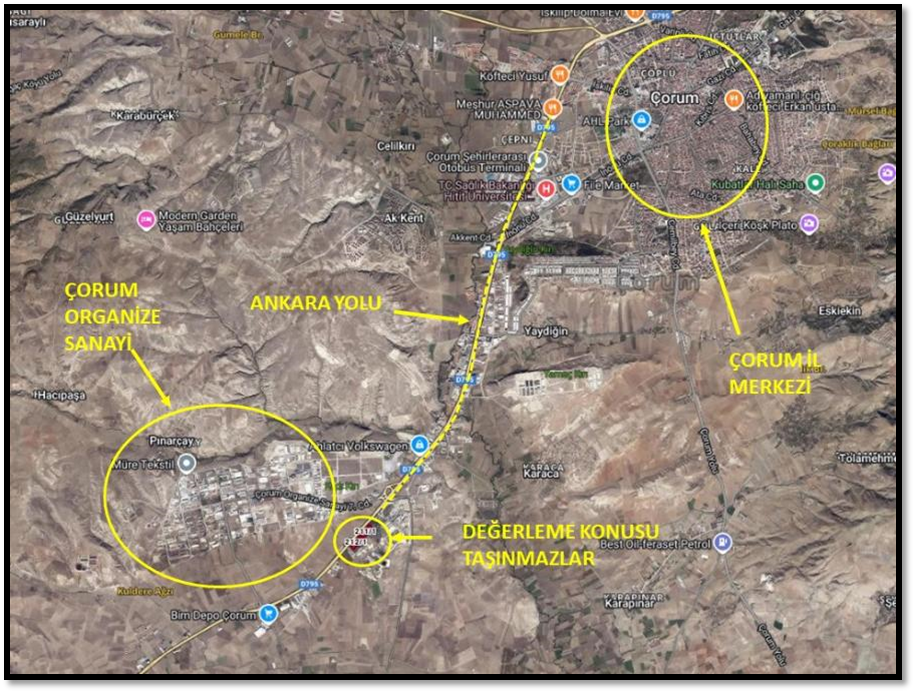 2
İhale Süreci ve Koşulları
Son teklif verme tarihi 29.04.2025 Salı günü, İhale şartname bedeli 10.000-TL, Geçici Teminat Bedeli 5.000.000.-TL olarak belirlenmiştir.
ÖDEME KOŞULLARI
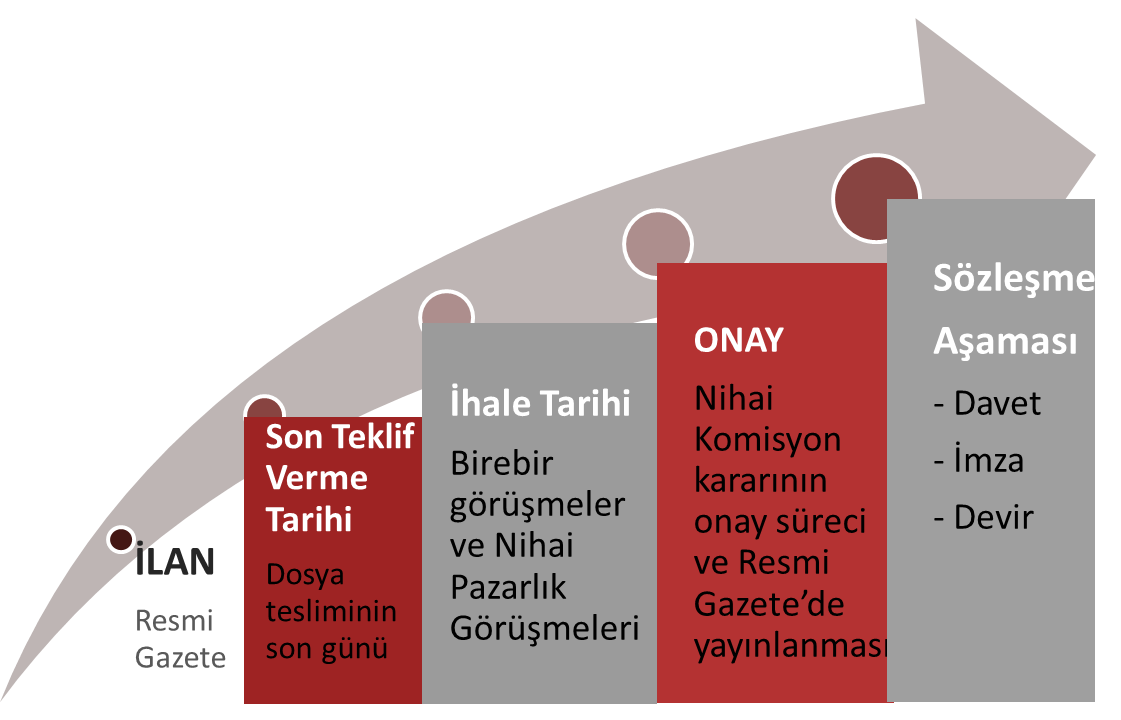 3
ÇORUM İLİ, MERKEZ İLÇESİ, KARACA KÖYÜ 211 ADA 1 PARSEL ve 212 ADA 1 PARSEL
İmar Durumu
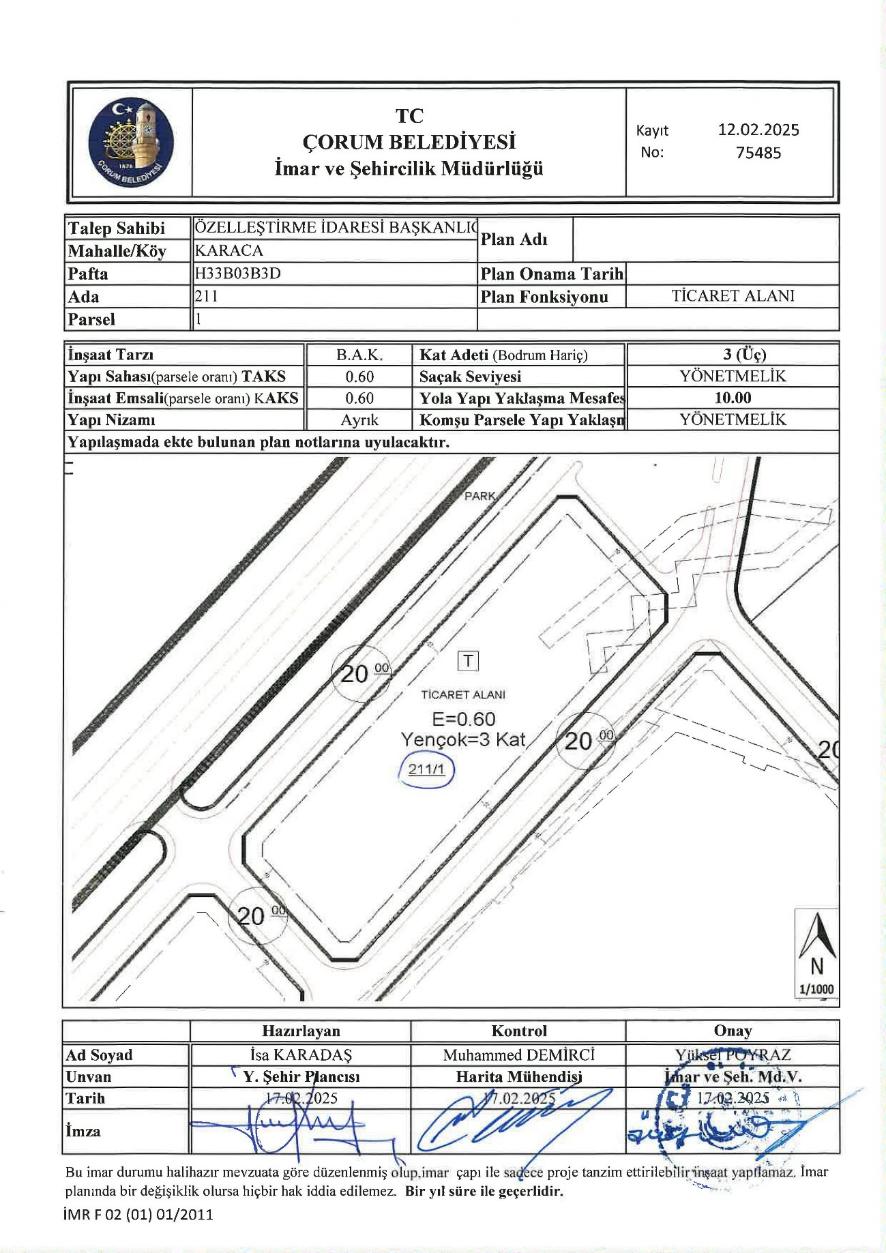 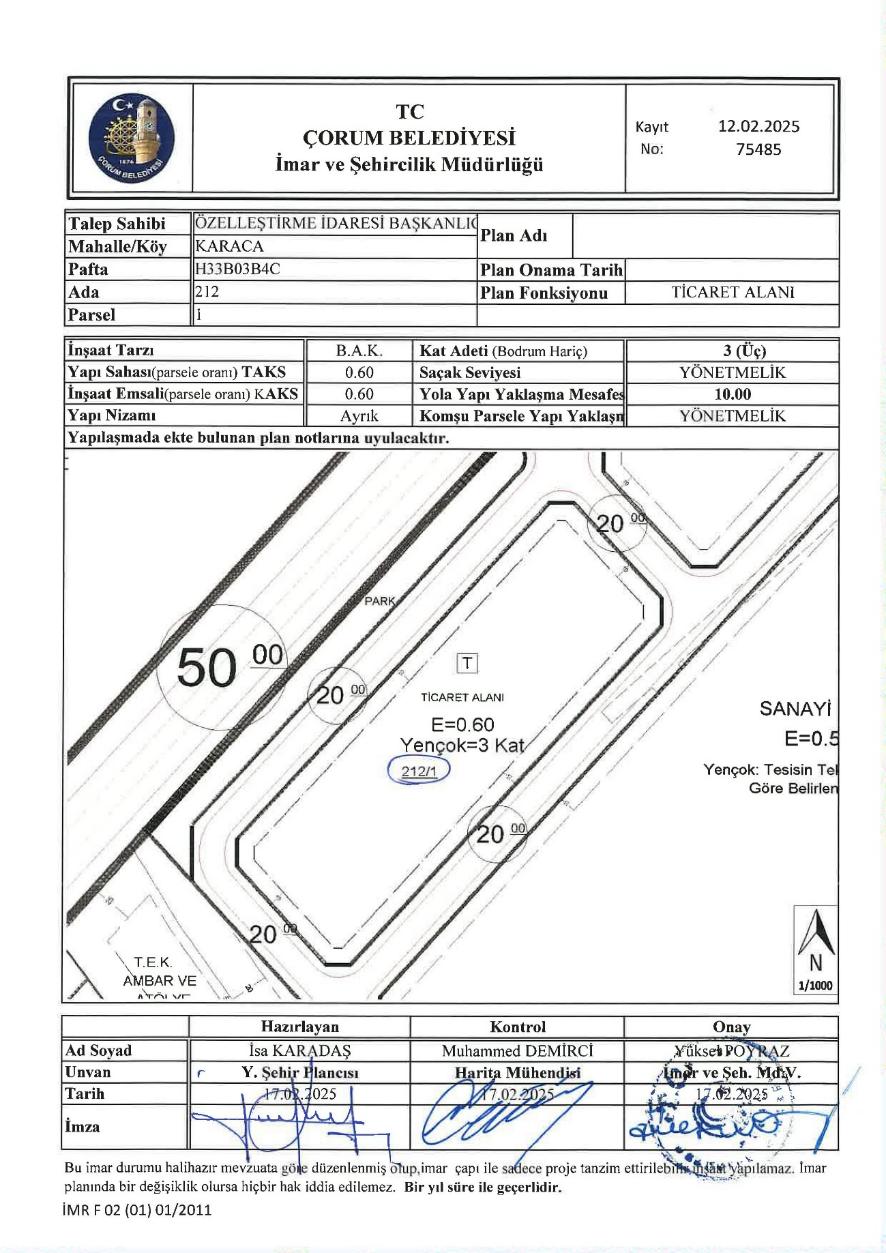 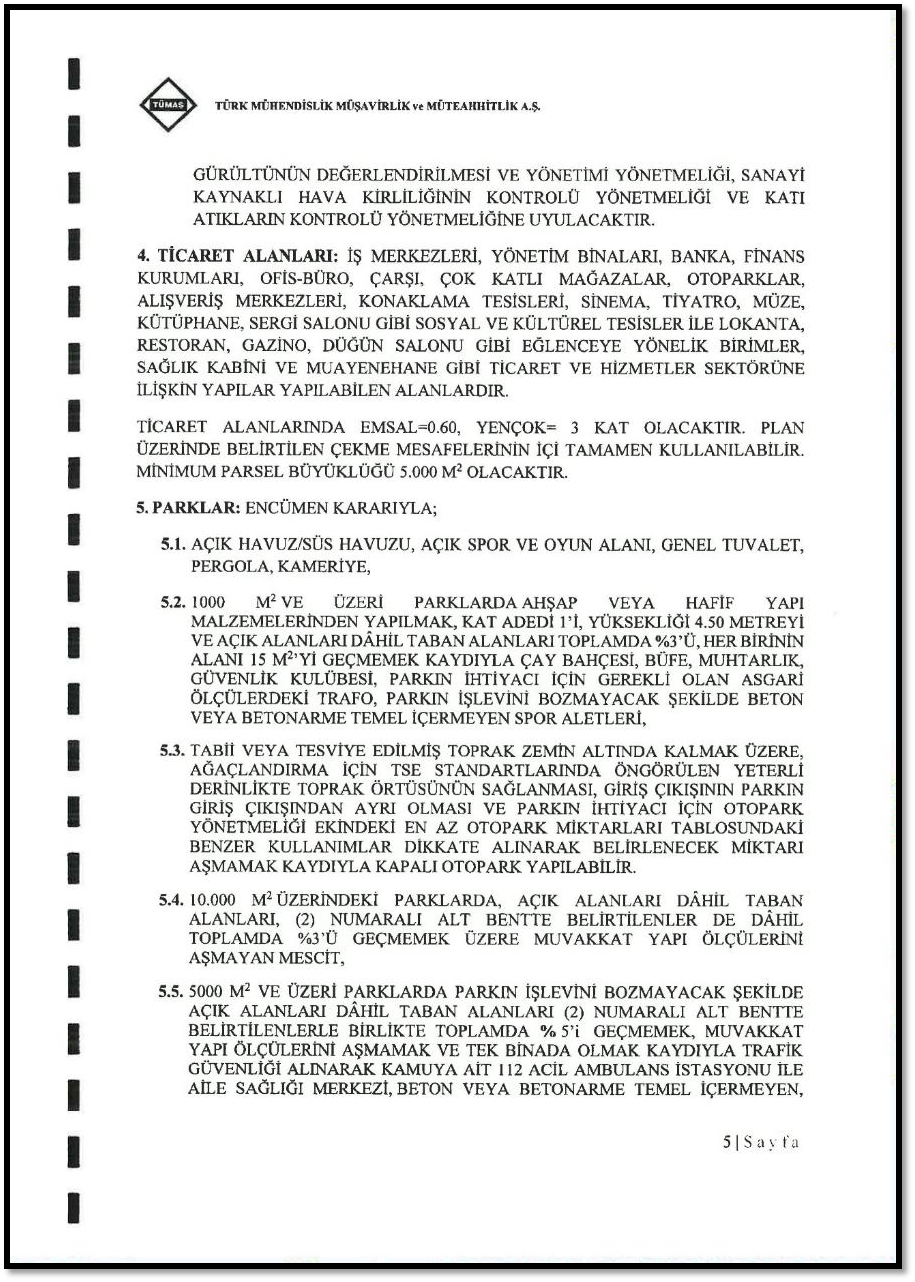 Plan Notu
4
ÇORUM İLİ, MERKEZ İLÇESİ, KARACA KÖYÜ 211 ADA 1 PARSEL ve 212 ADA 1 PARSEL
Tapu Bilgileri
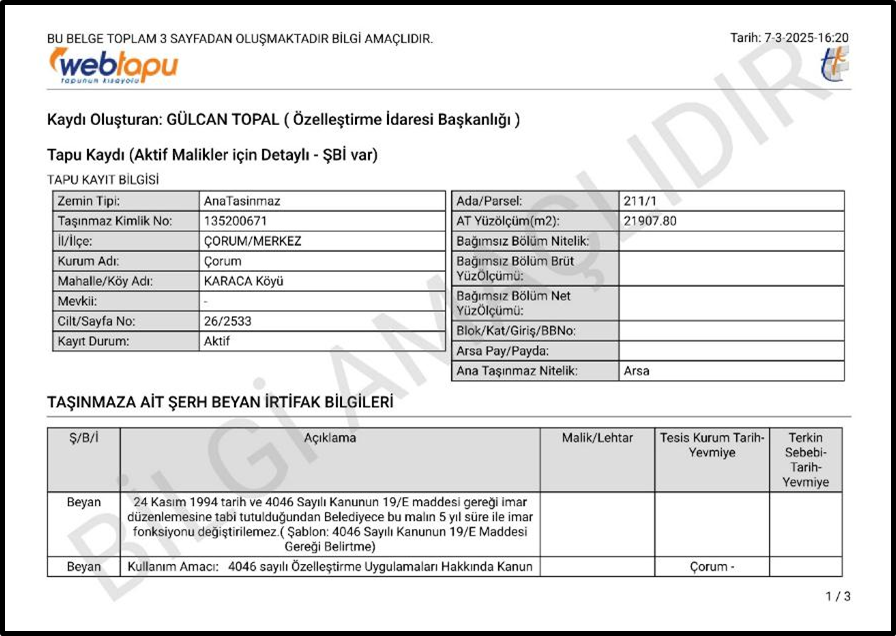 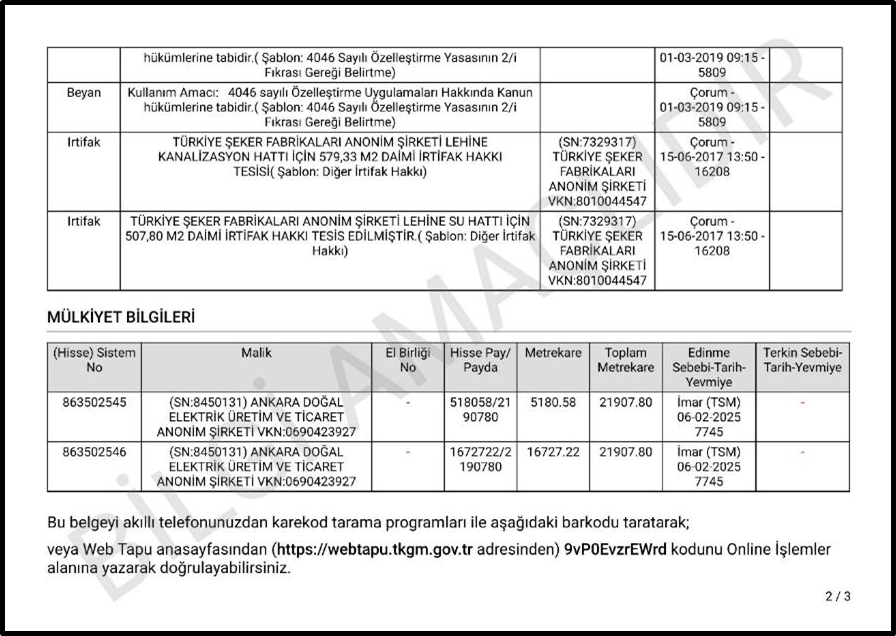 5
ÇORUM İLİ, MERKEZ İLÇESİ, KARACA KÖYÜ 211 ADA 1 PARSEL ve 212 ADA 1 PARSEL
Uydu Görüntüsü
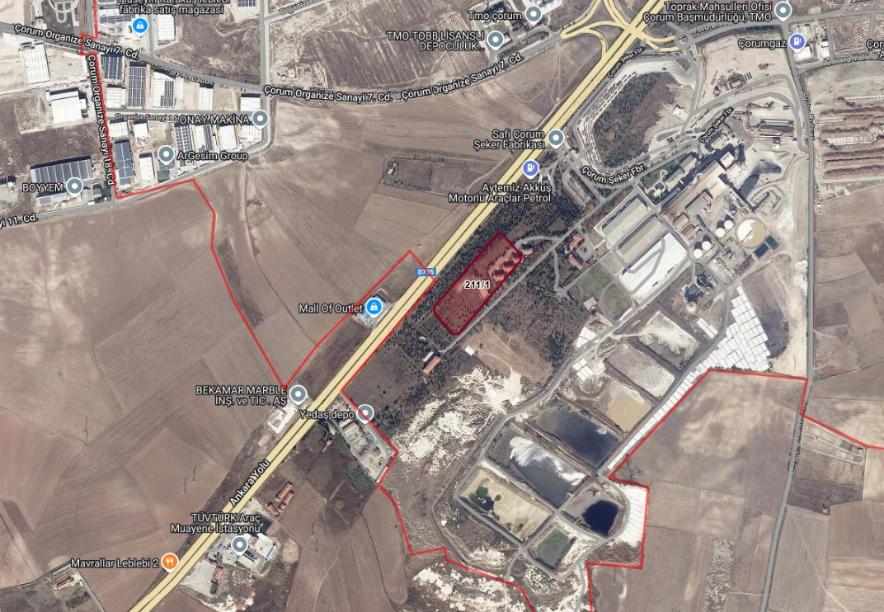 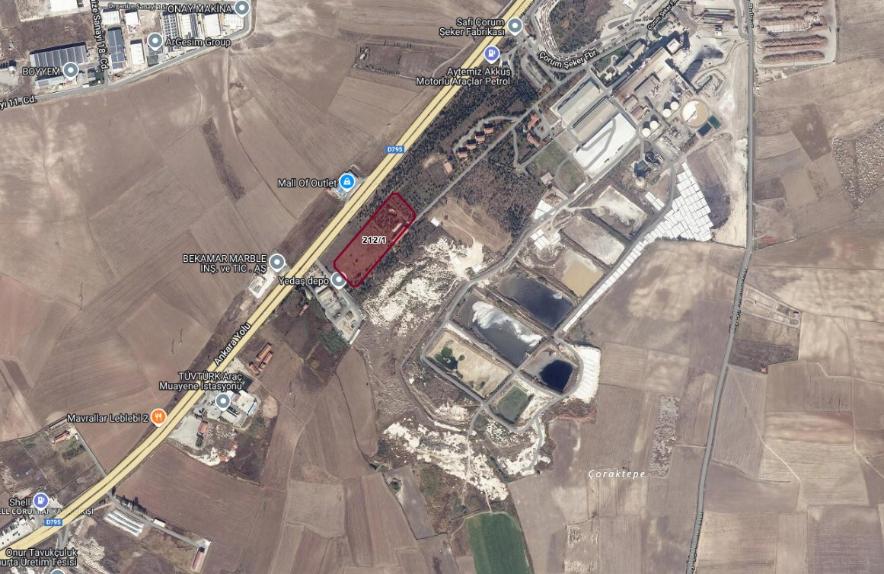 6
1. Proje Grup Başkanlığı
Taşınmazların Fotoğrafları
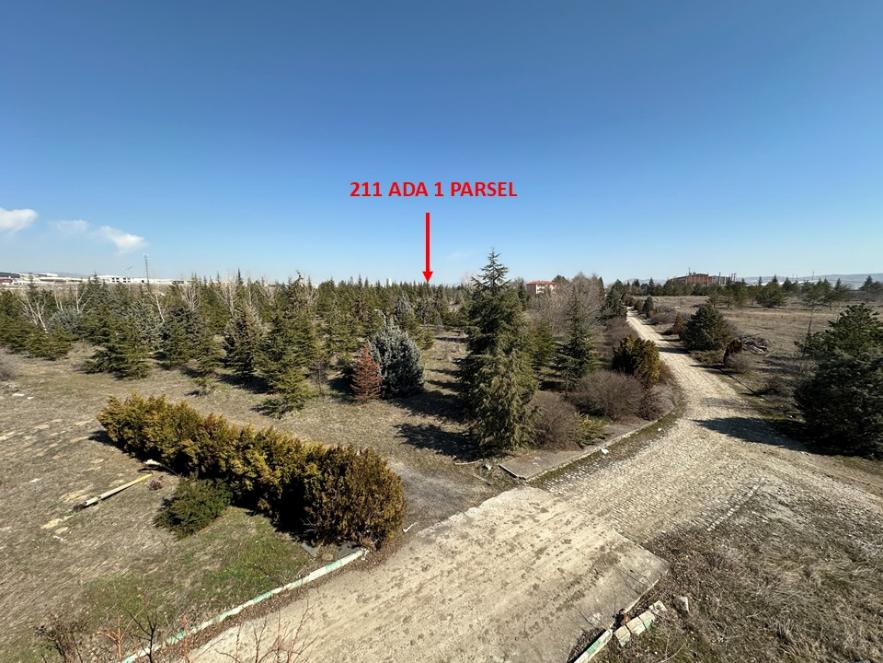 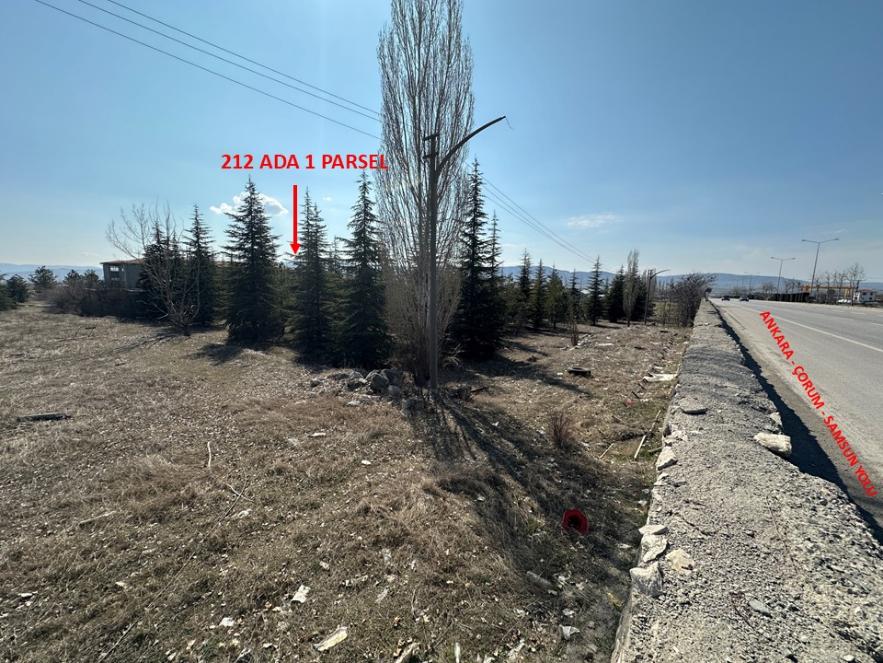 7
1. Proje Grup Başkanlığı
Taşınmazların Fotoğrafları
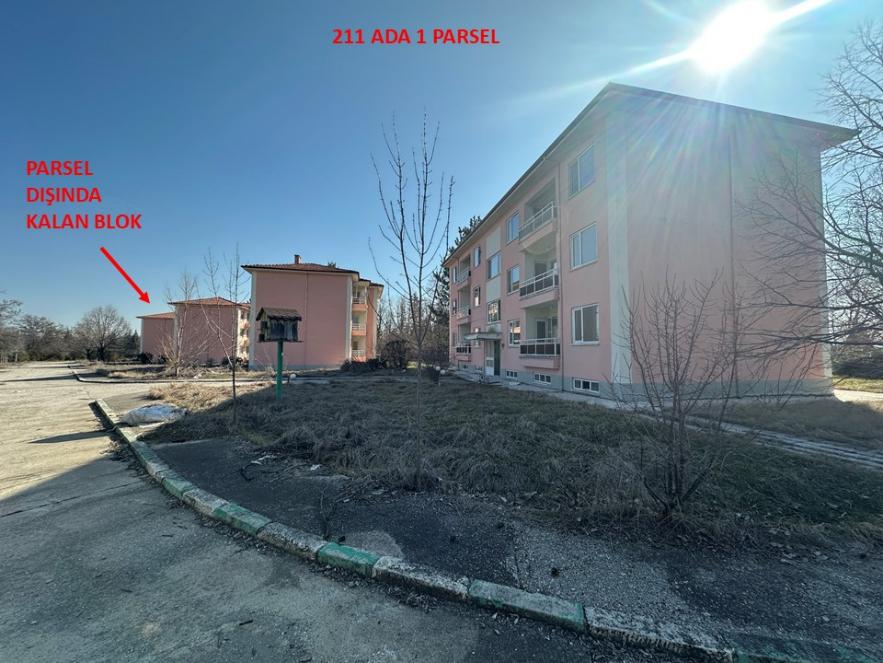 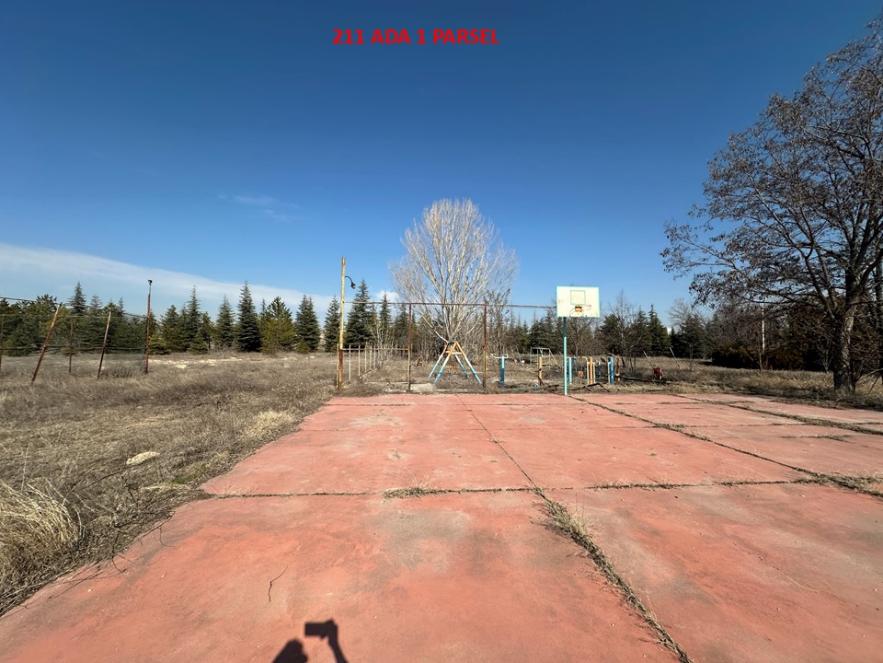 8
1. Proje Grup Başkanlığı
Taşınmazların Fotoğrafları
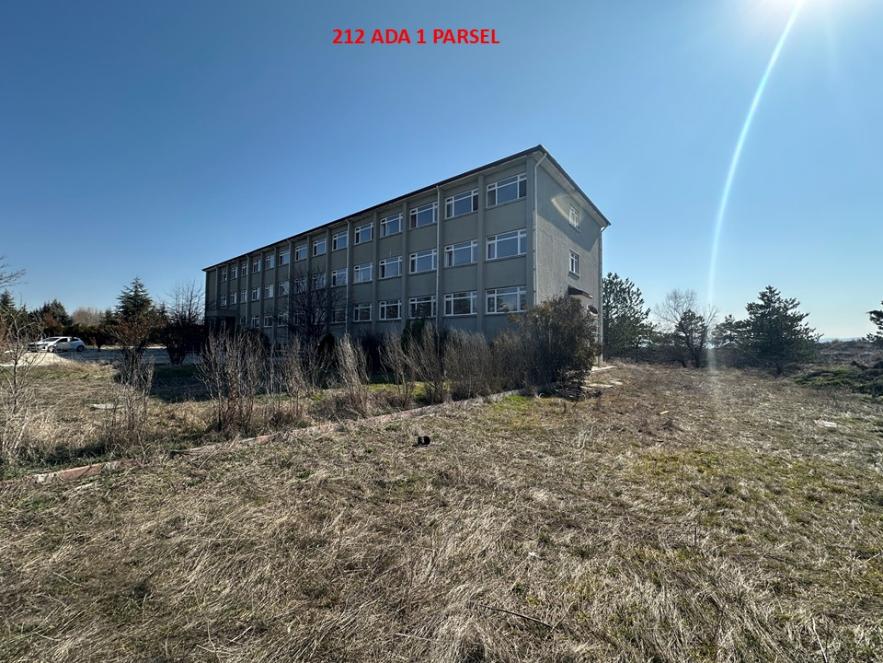 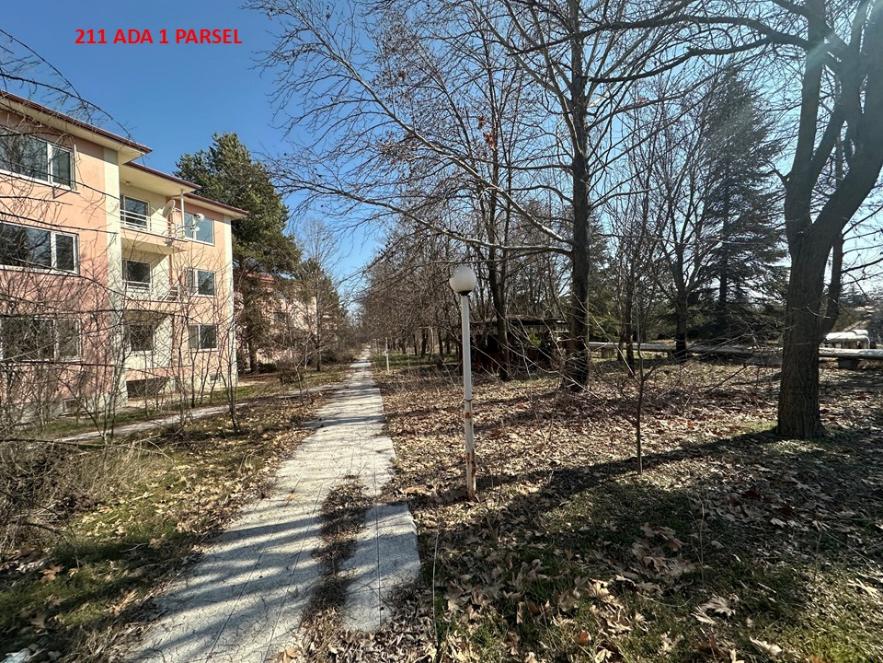 9
1. Proje Grup Başkanlığı
Taşınmazların Fotoğrafları
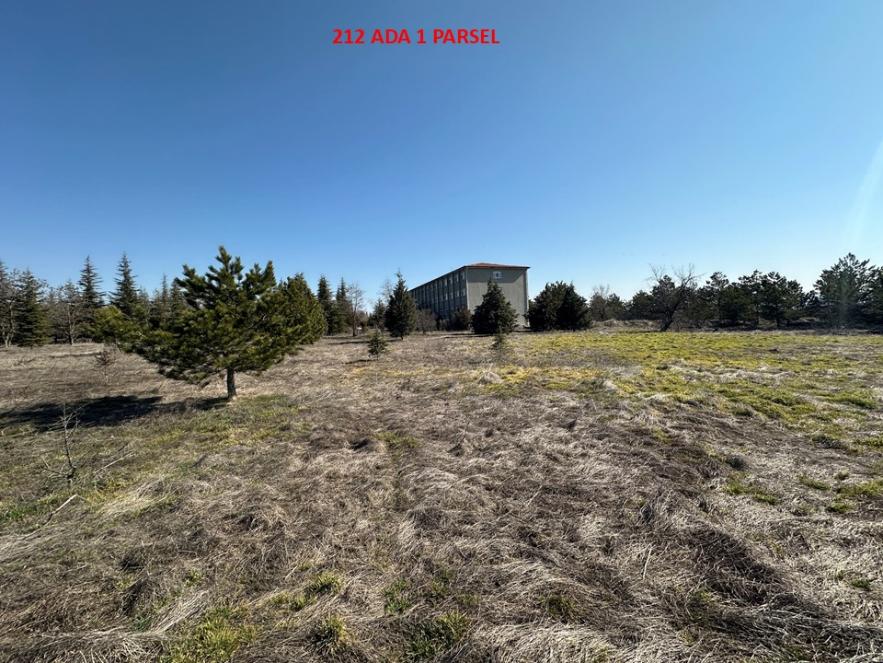 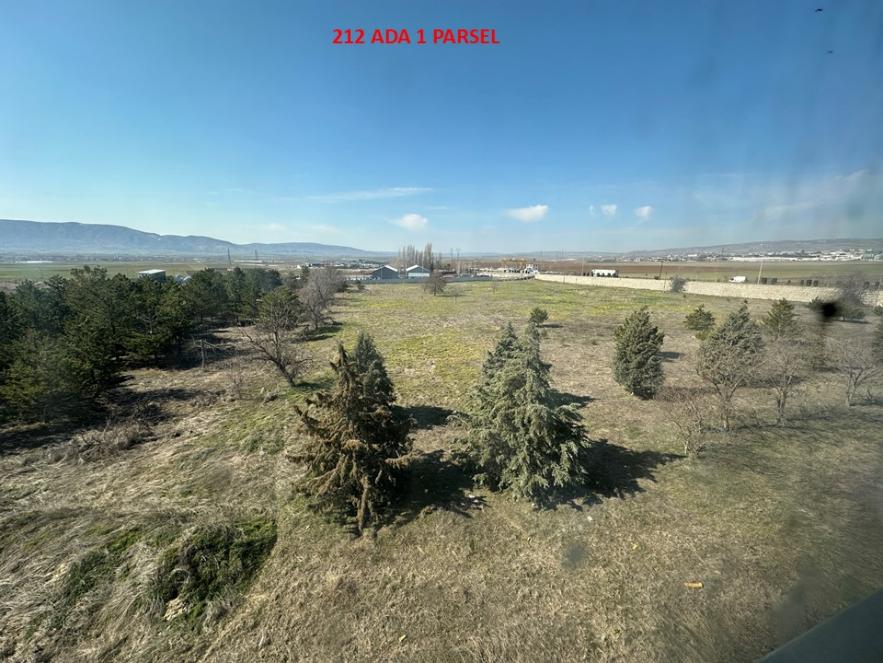 10